Učbenik stran 109 - 111
Kako so se oblikovale slovenske zgodovinske dežele
1. Katere so bile slovenske zgodovinske dežele
10. stol. – današnje slovensko ozemlje del Rimsko – nemškega cesarstva.
Utrditev fevdalizma.
Podeljevanje zemlje škofom, samostanom in plemiškim družinam:
plemiške družine SPANHEIMI, AUERSPERGI-TURJAŠKI, BABENBERŽANI, GORIŠKI,
škofije salzburška, oglejski patriarhi.
DEŽELA = zaokrožena in avtonomna enota, vodi jo DEŽELNI KNEZ, ki ima oblast nad vsemi plemiči v deželi.
DEŽELNI KNEZ skrbi za red, mir in sodstvo v deželi, ima svojo vojsko iz zvestih plemičev.
Oblikovanje slovenskih dežel:
ŠTAJERSKA, KRANJSKA, KOROŠKA, GORIŠKA, ISTRA
od slov. zgodovinskih dežel ločeni BENEŠKA SLOVENIJA in PREKMURJE.
Slovenske zgodovinske dežele
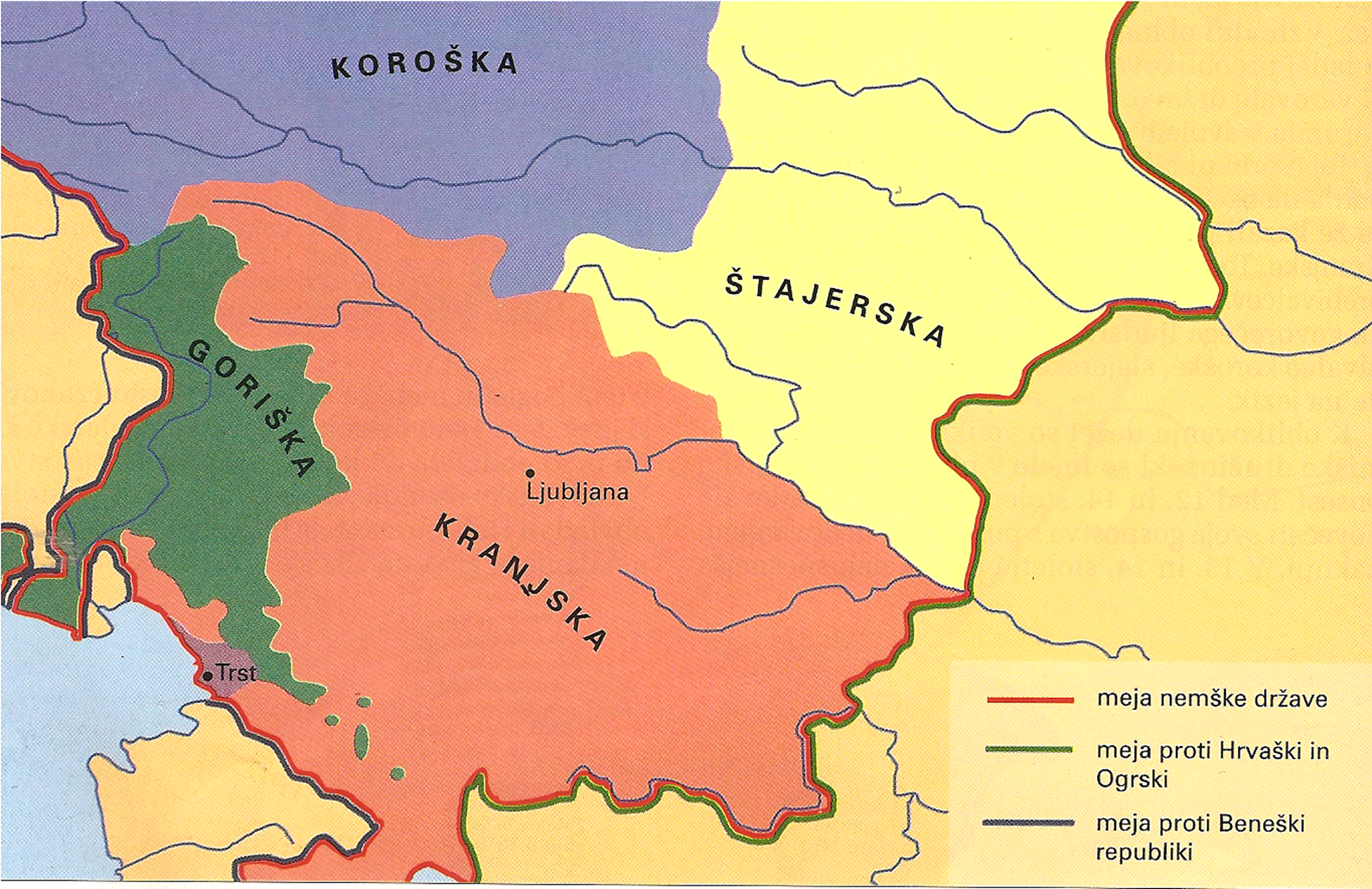 2. Kako so Habsburžani širili oblast v vzhodnih Alpah
RUDOLF HABSBURŠKI v 13. stol. premaga češkega kralja – v last prevzame Avstrijo, Štajersko in Kranjsko, ki so središče habsburške posesti.
Kasneje Habsburžani pridobijo tudi Koroško in Goriško.

                                 Te dežele Habsburške dedne posesti.
3. Kdo so bili Celjski grofje
Na začetku gospodje ŽOVNEŠKI
S porokami, dedovanjem, nakupi, vojskovanjem – povečevali posest.
Tekmeci HABSBURŽANOM.
Višek moči v 15. stol., ko postanejo državni knezi:
izenačeni s Habsburžani.
Celjski s Habsburžani podpišejo POGODBO O DEDOVANJU – v primeru izumrtja katere od družin, druga podeduje vse posesti.
1456 smrt zadnjega Celjskega grofa, rodbina izumre.
Habsburžani nato združili velik del slovenskega ozemlja.
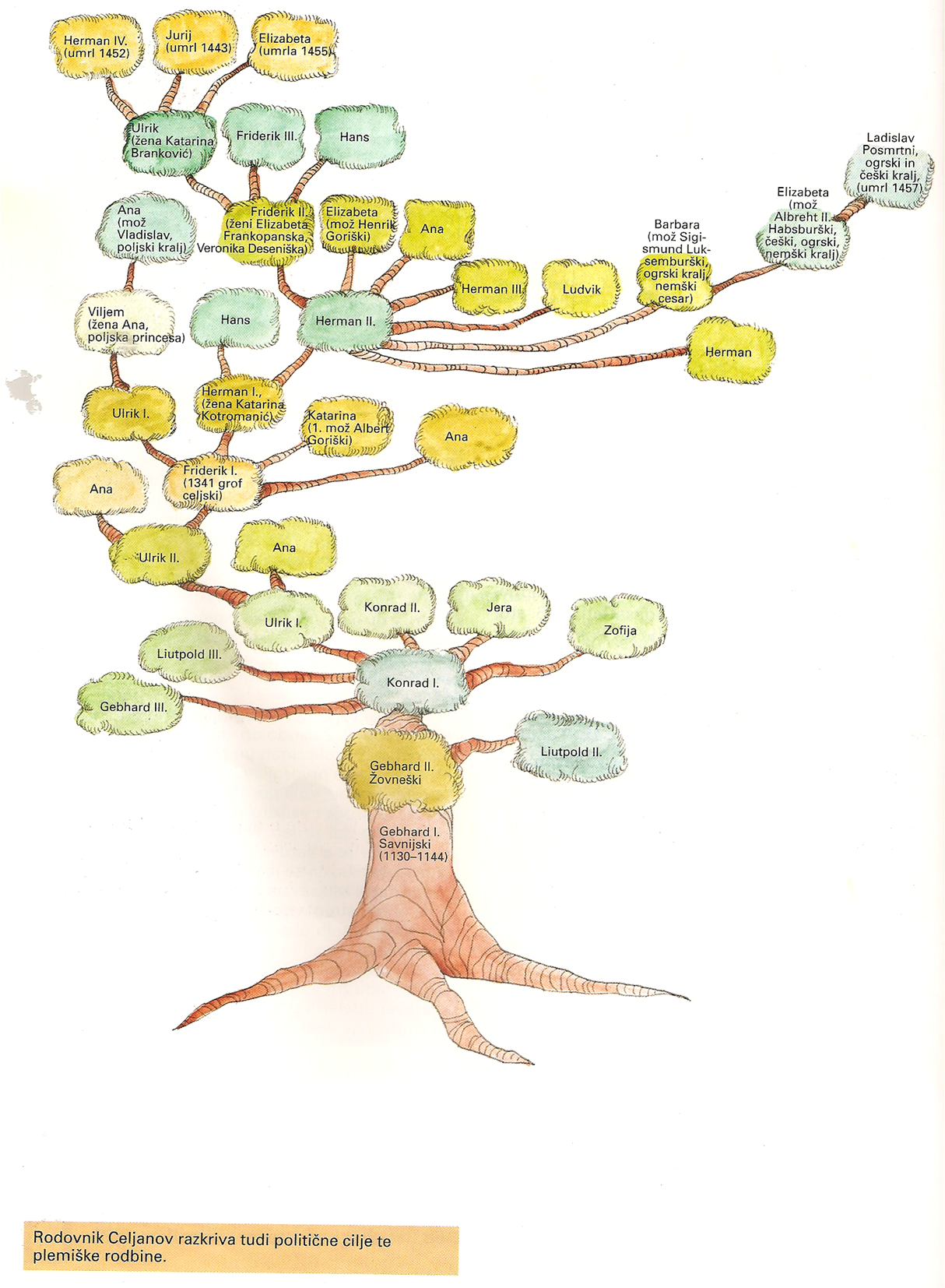 Zadnji celjski grof Ulrik II. 
Celjski
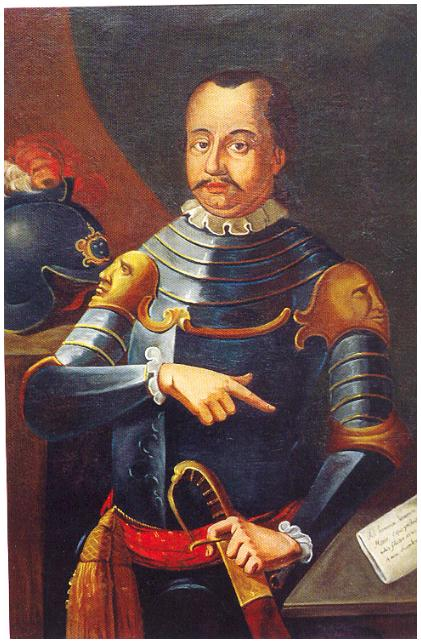 Barbara Celjska – žena 
ogrskega, nemškega
in češkega kralja ter cesarja 
Svetega rimskega cesarstva
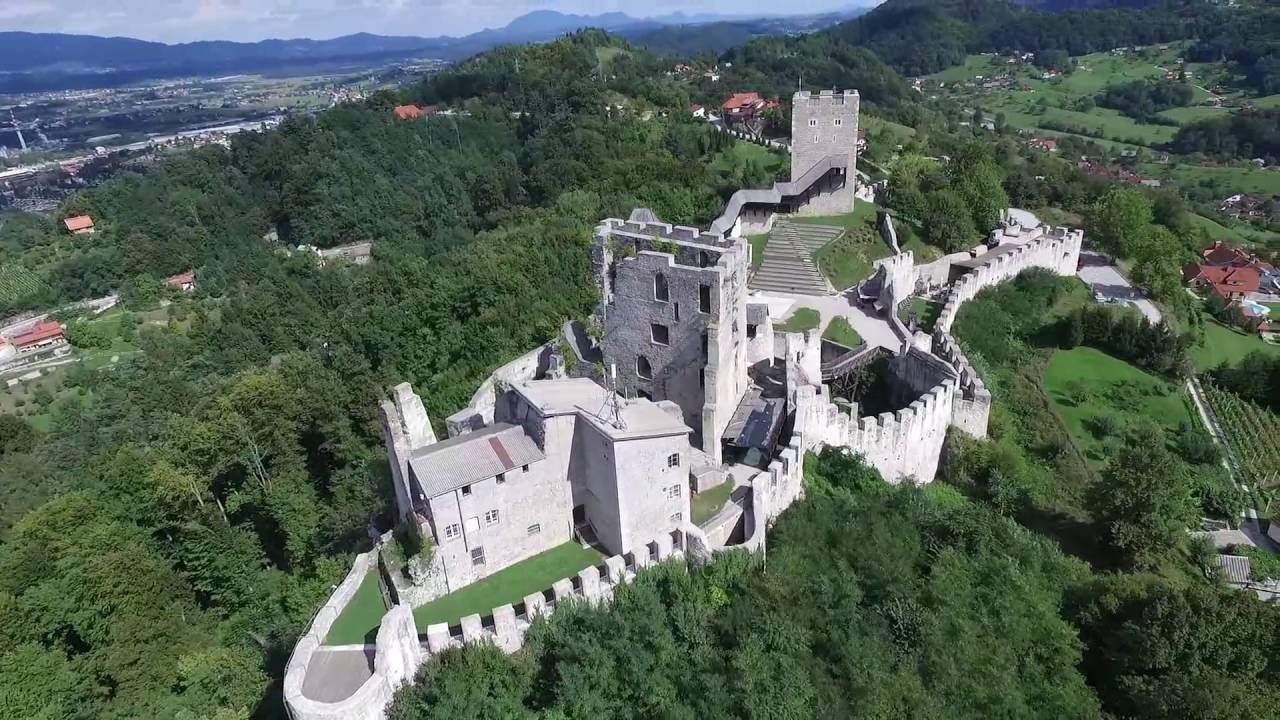 Kronologija grbov grofov Celjskih.
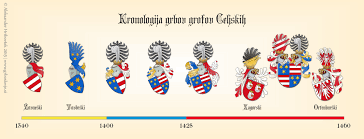 Celjski grad nekoč in danes.
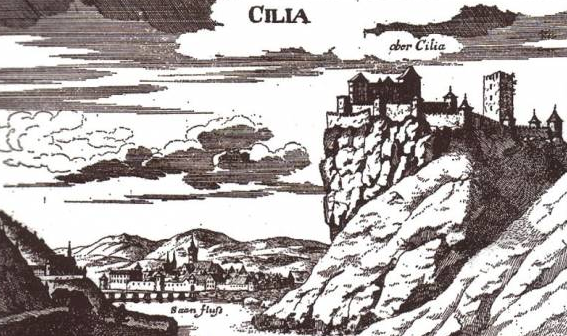 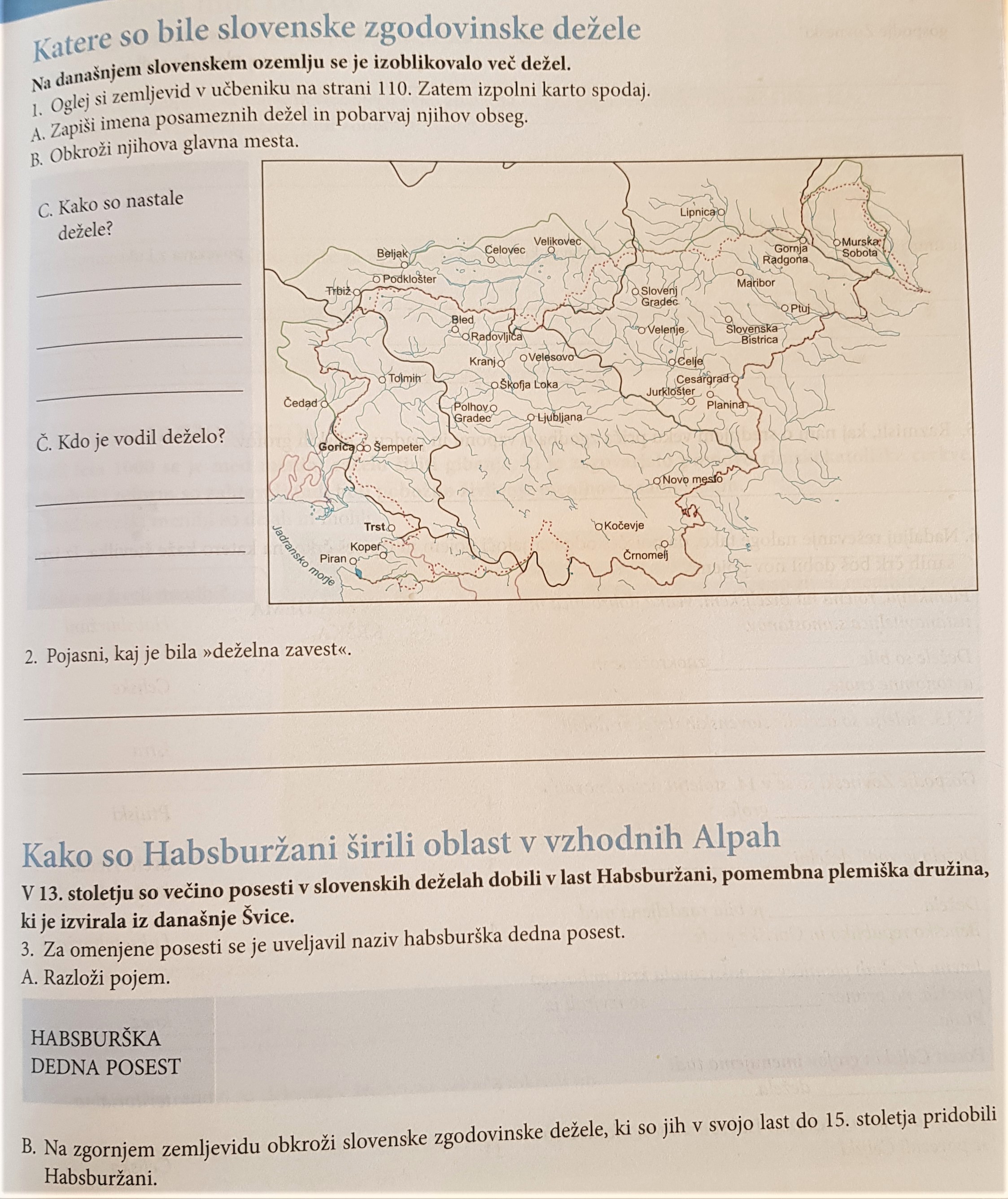 Reši naloge s pomočjo učbenika stran 109 - 111
Preberi poglavje Kdo so bili Celjski grofje v učbeniku stran 110-111. Razmisli in zapiši, kaj nam o srednjem veku priča zgodba o vzponu in padcu Celjskih grofov.
**Za radovedne
Video Celjski včeraj in jutri (do 4:30)
https://www.youtube.com/watch?v=cfJW40L1B1k
Video o  Barbari Celjski, spletni naslov https://4d.rtvslo.si/arhiv/dokumentarni-filmi-in-oddaje-izobrazevalni-program/174649145